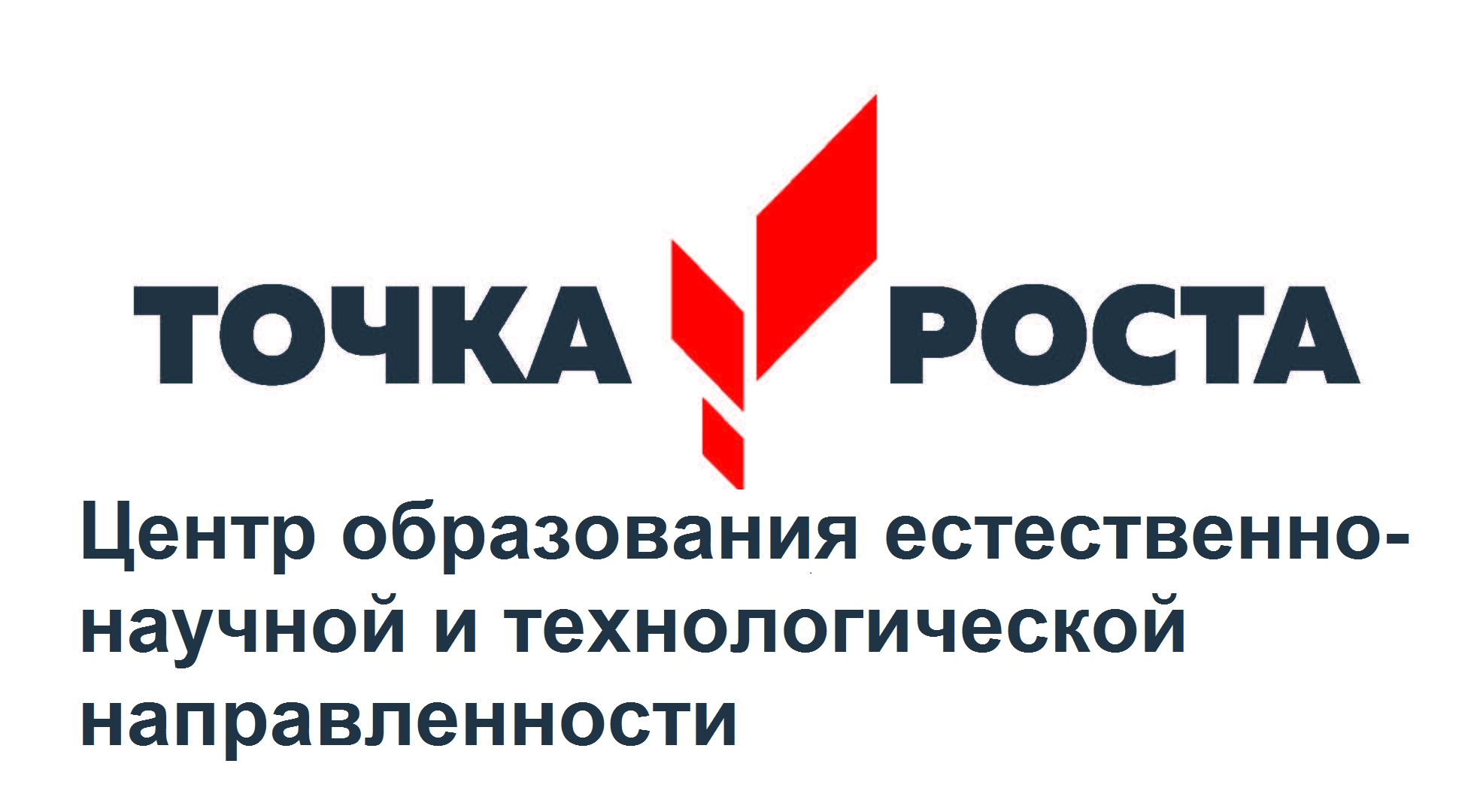 МБОУ СОШ с. Калинка
«Использование цифровых технологий в работе педагога в центрах образования
 «Точка роста» - Первые шаги»
Руководитель центра: Цымбал А.С., учитель биологии и химии
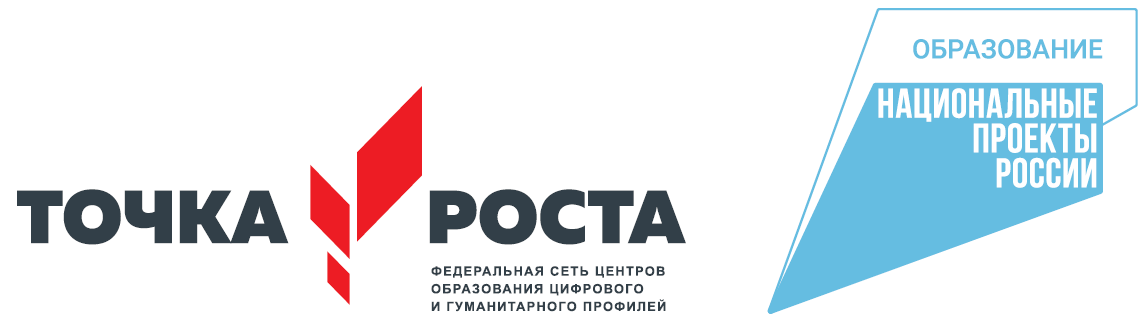 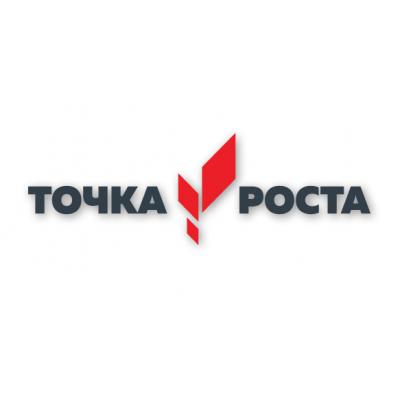 Открытие Центра образования «Точка Роста»
В рамках федерального проекта «Современная школа» национального проекта «Образование»
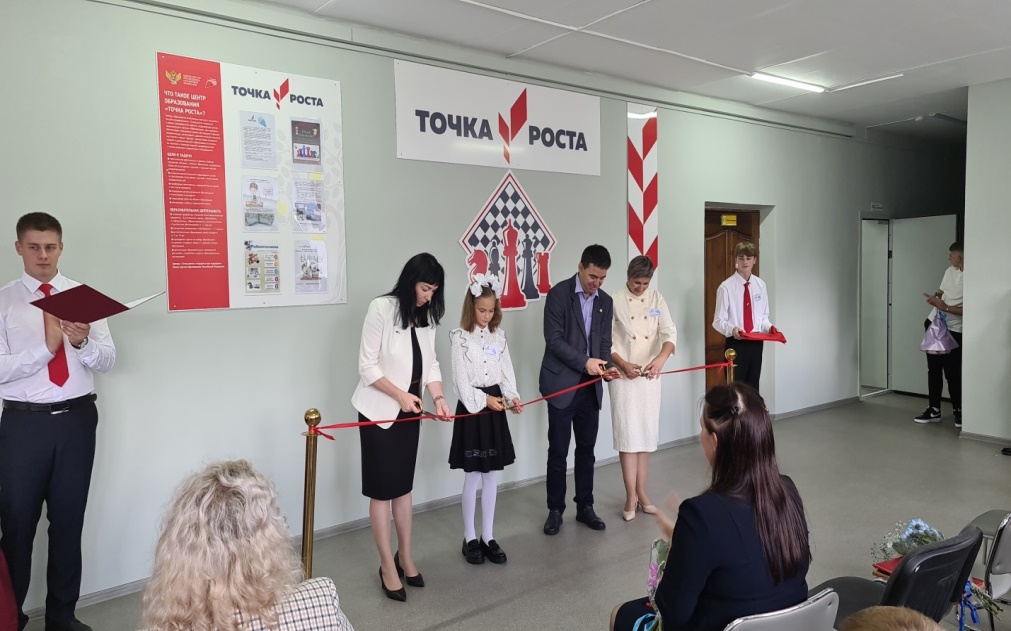 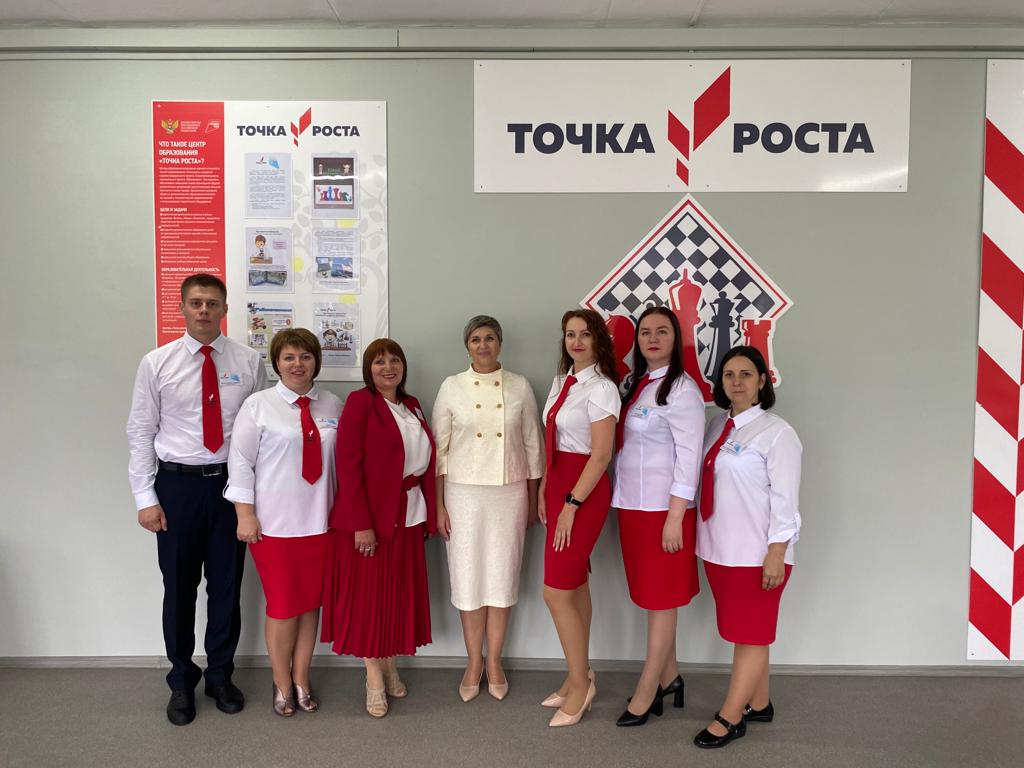 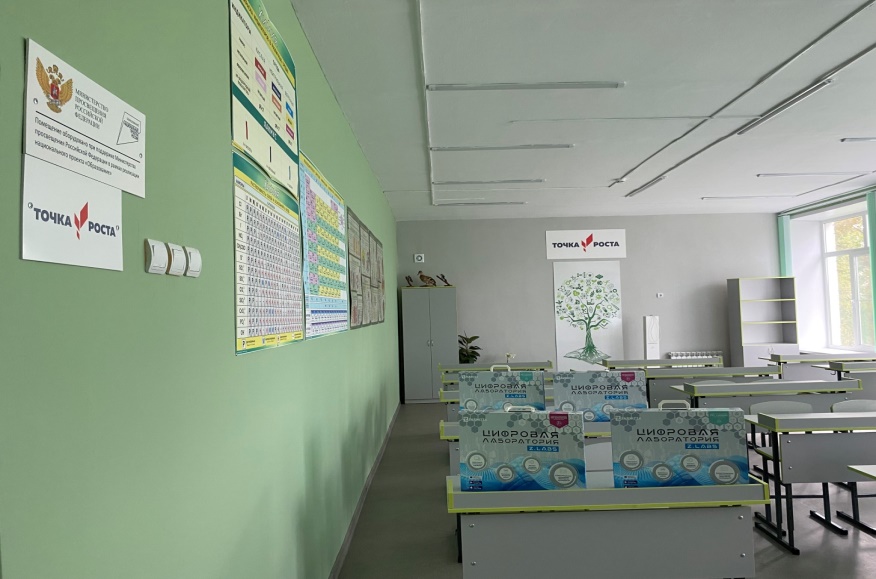 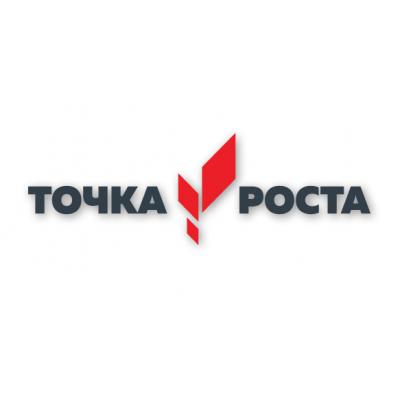 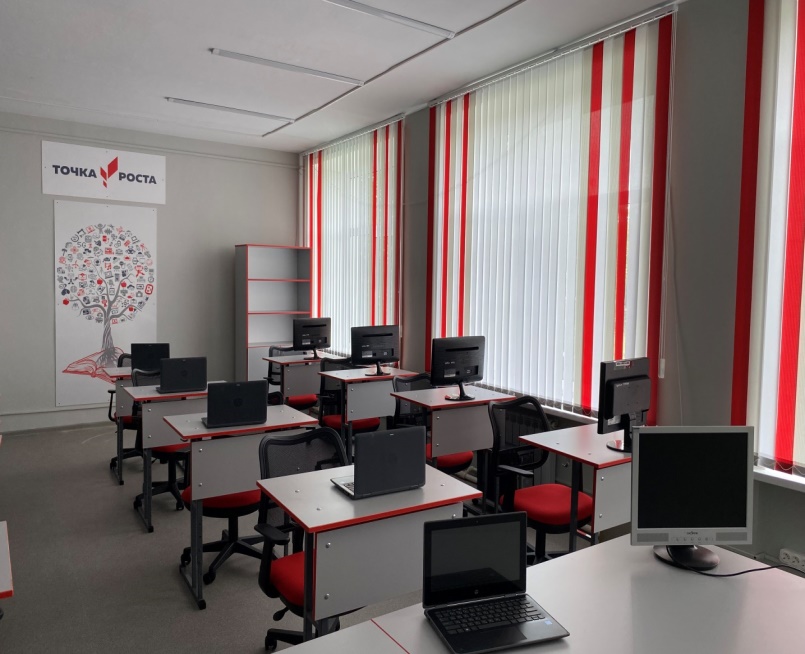 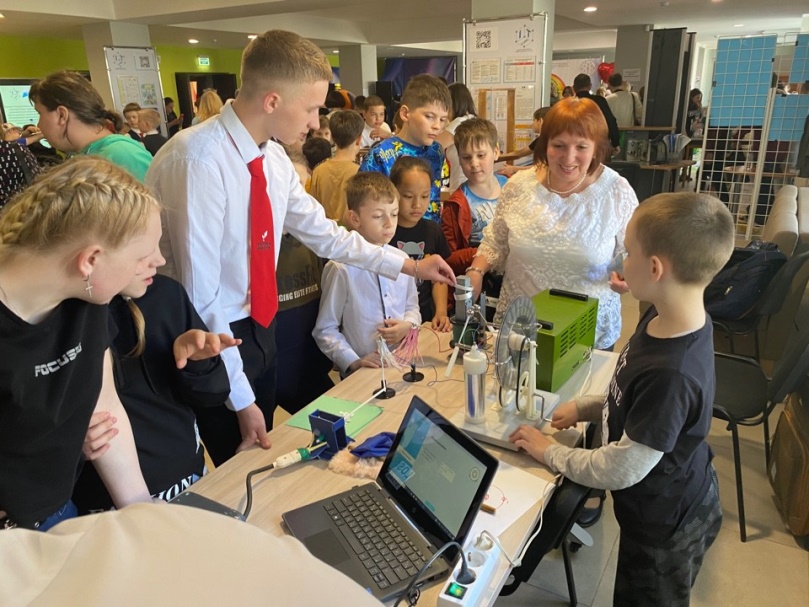 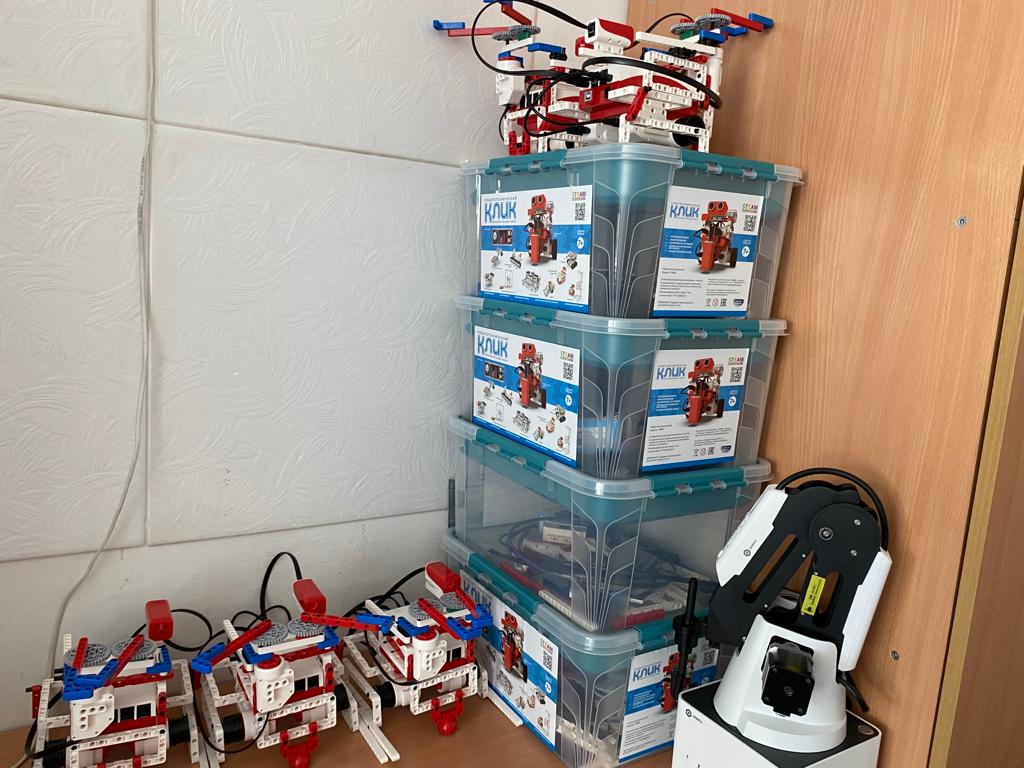 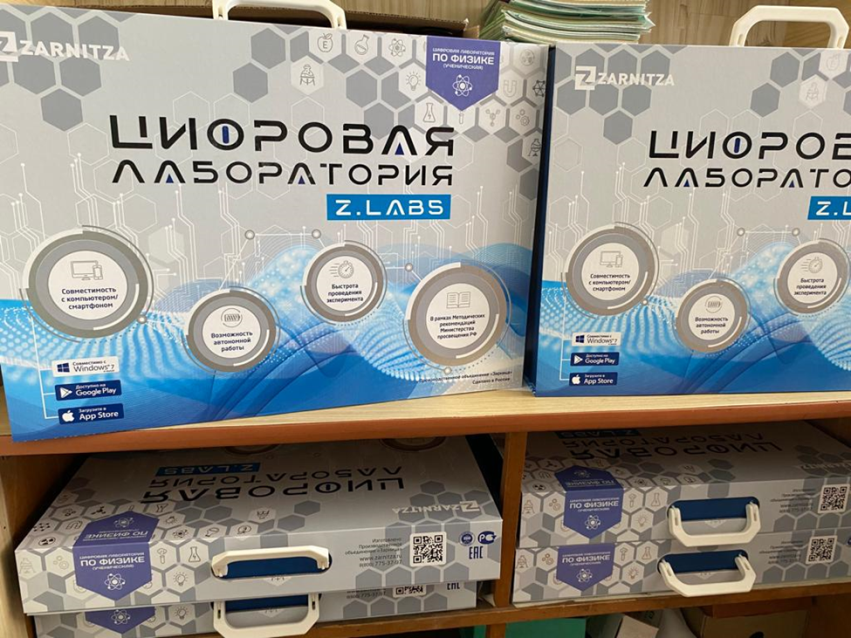 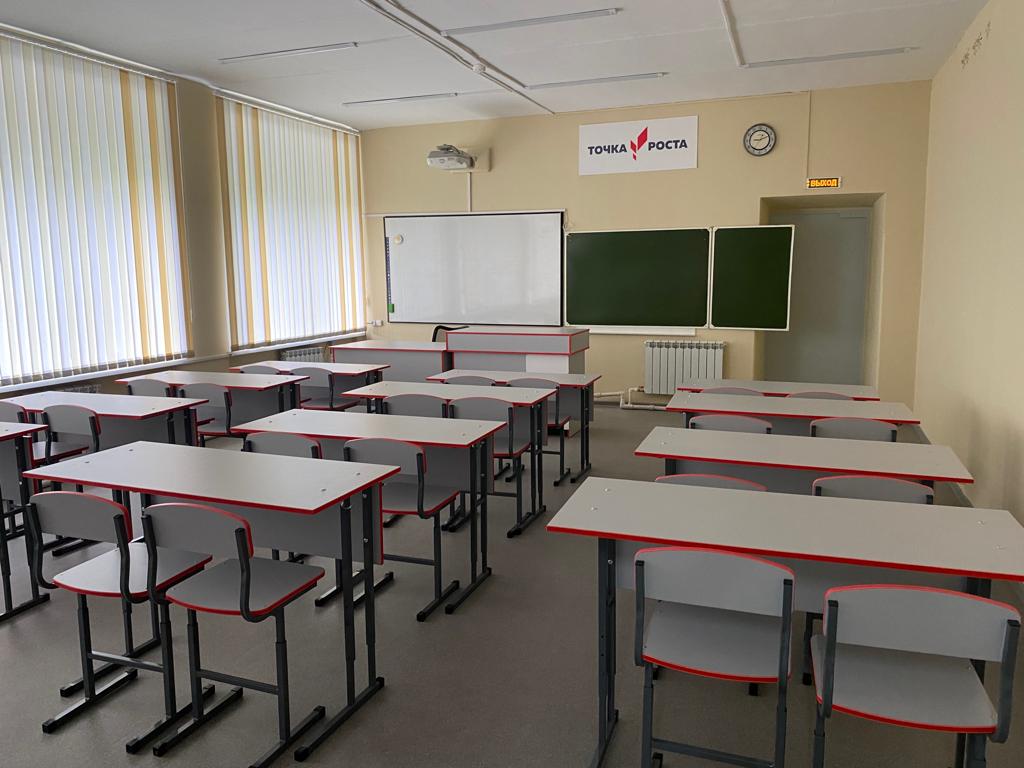 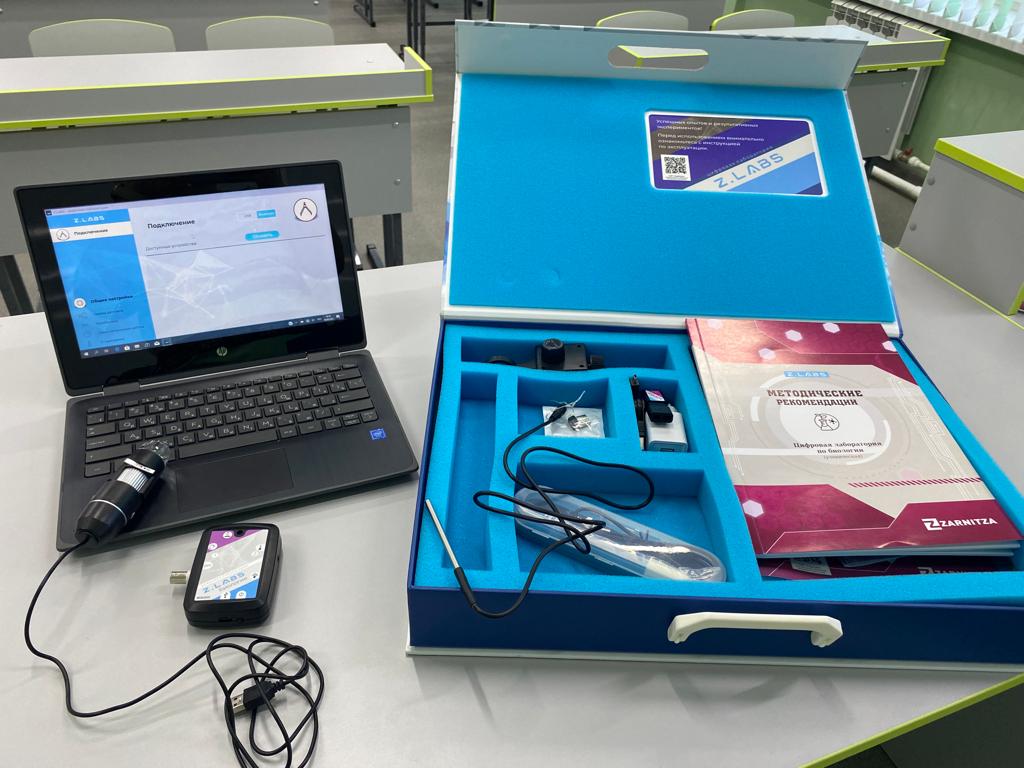 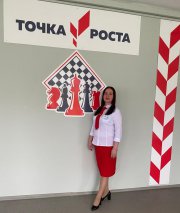 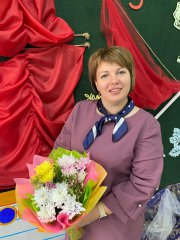 Педагоги
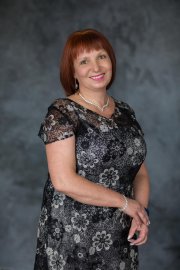 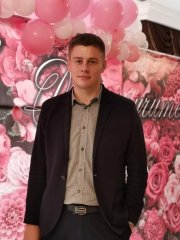 Зачиняева 
Мария Александровна, 
учитель начальных классов
Цымбал 
Александра Сергеевна, 
учитель биологии и химии
Агиевич Наталья Петровна, 
учитель физики и математики
Колосов Михаил Андреевич,
 учитель истории и обществознания
https://mkoukalinka.ru/tsentr-razvitiya-detey-tochka-rosta/
Внеурочная деятельность
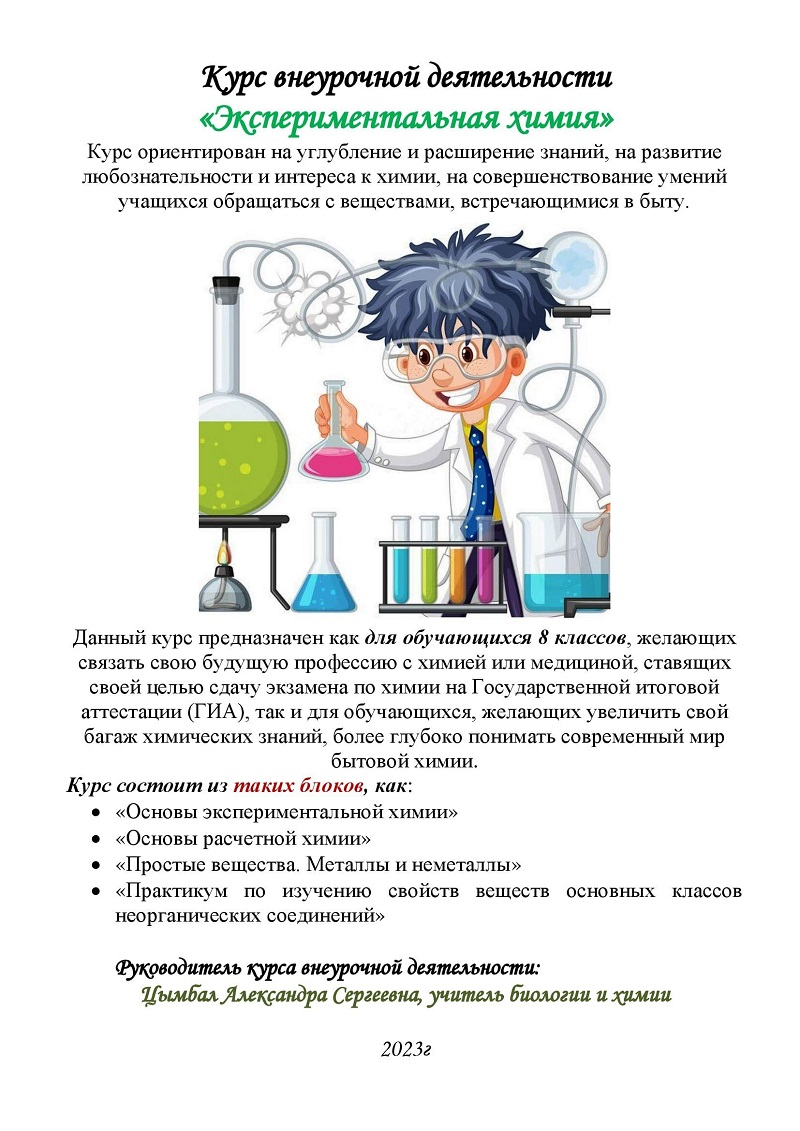 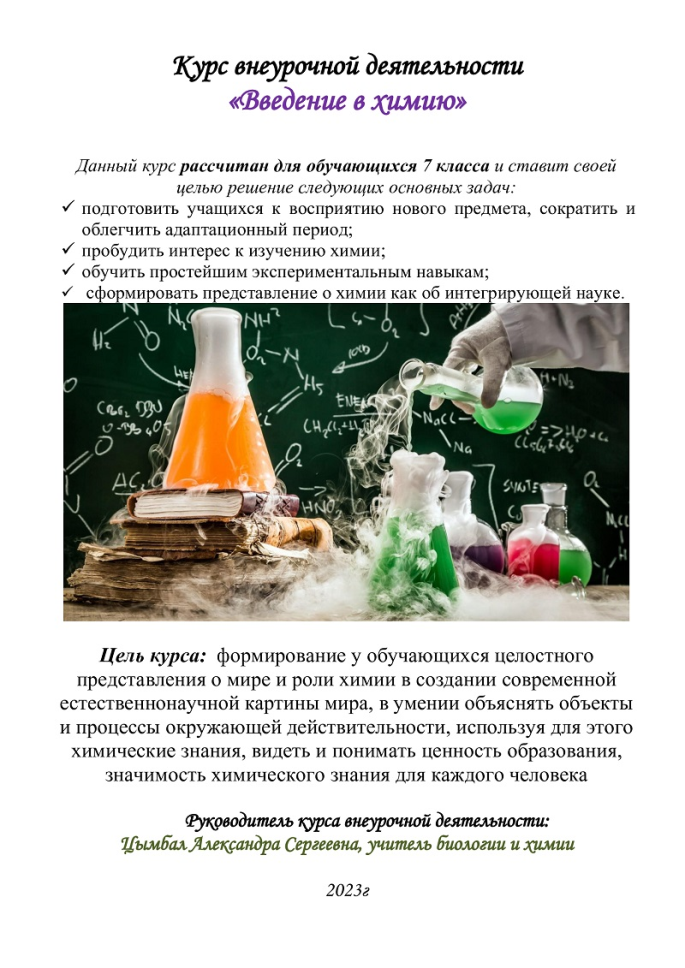 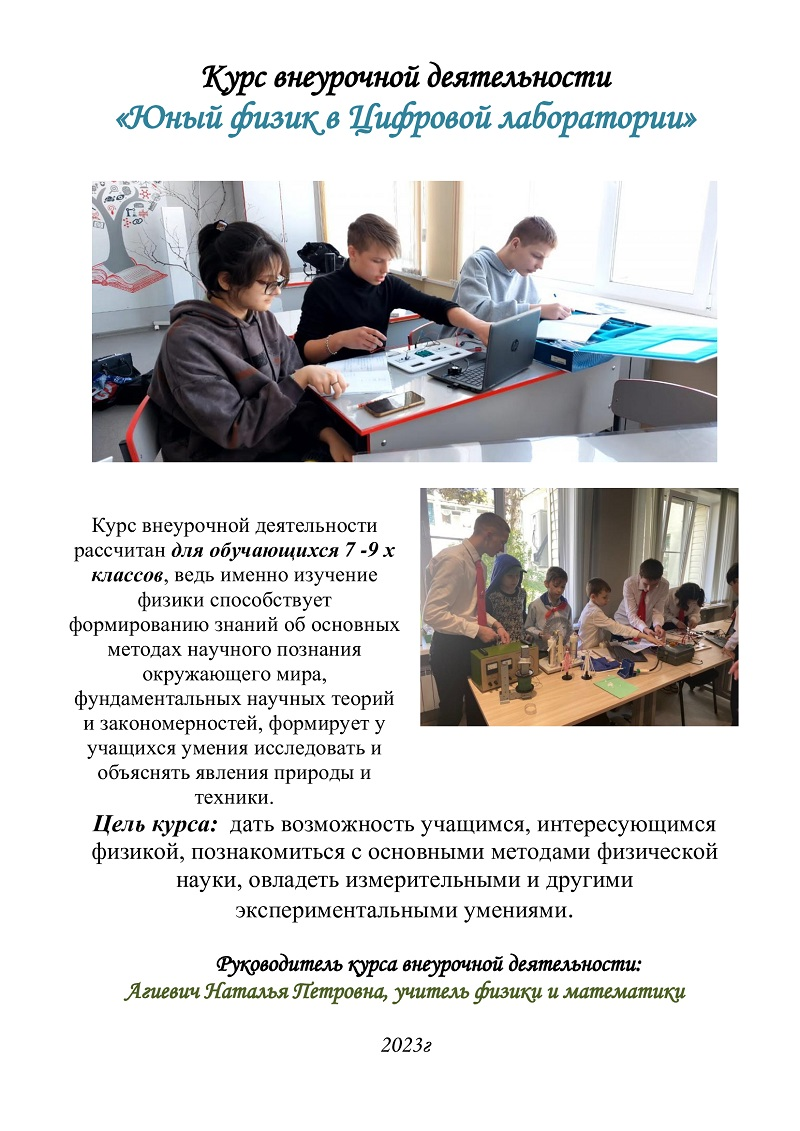 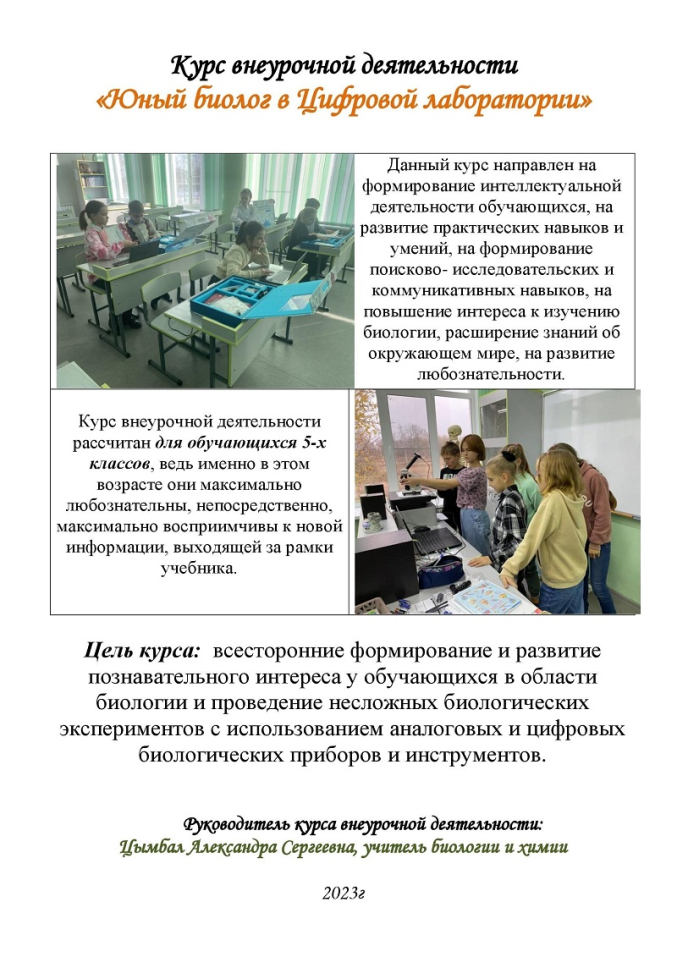 Внеурочная деятельность
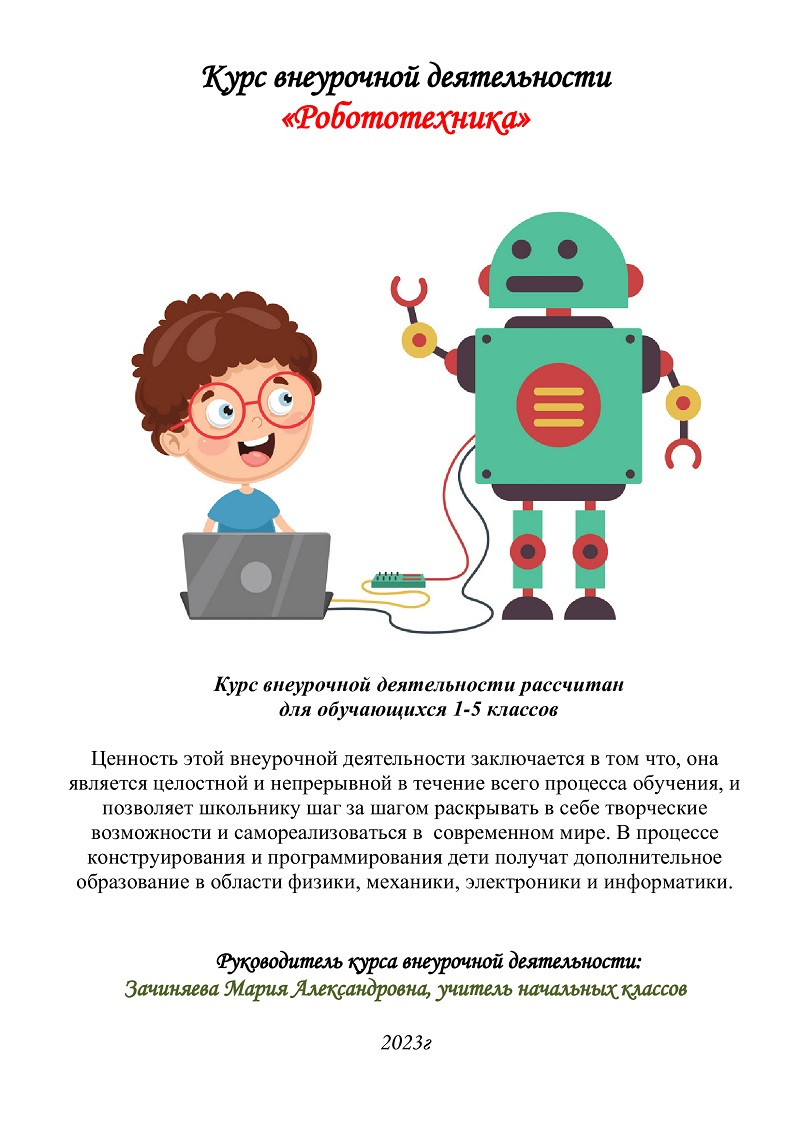 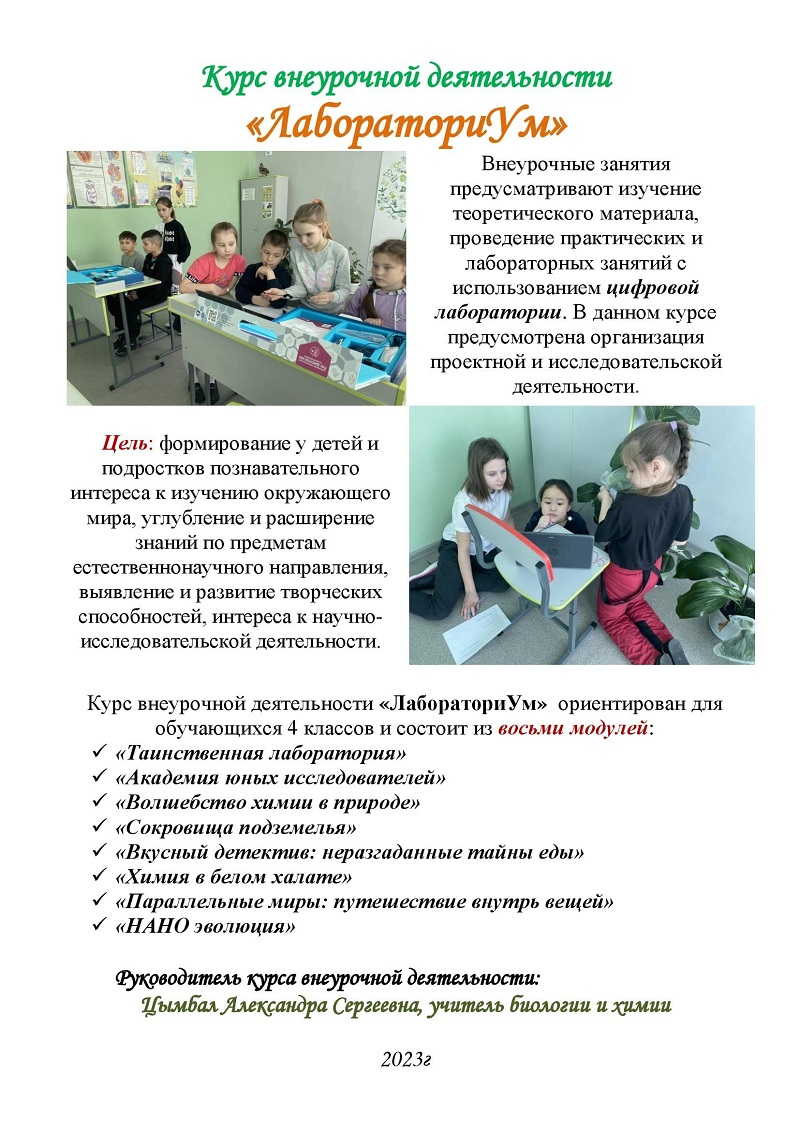 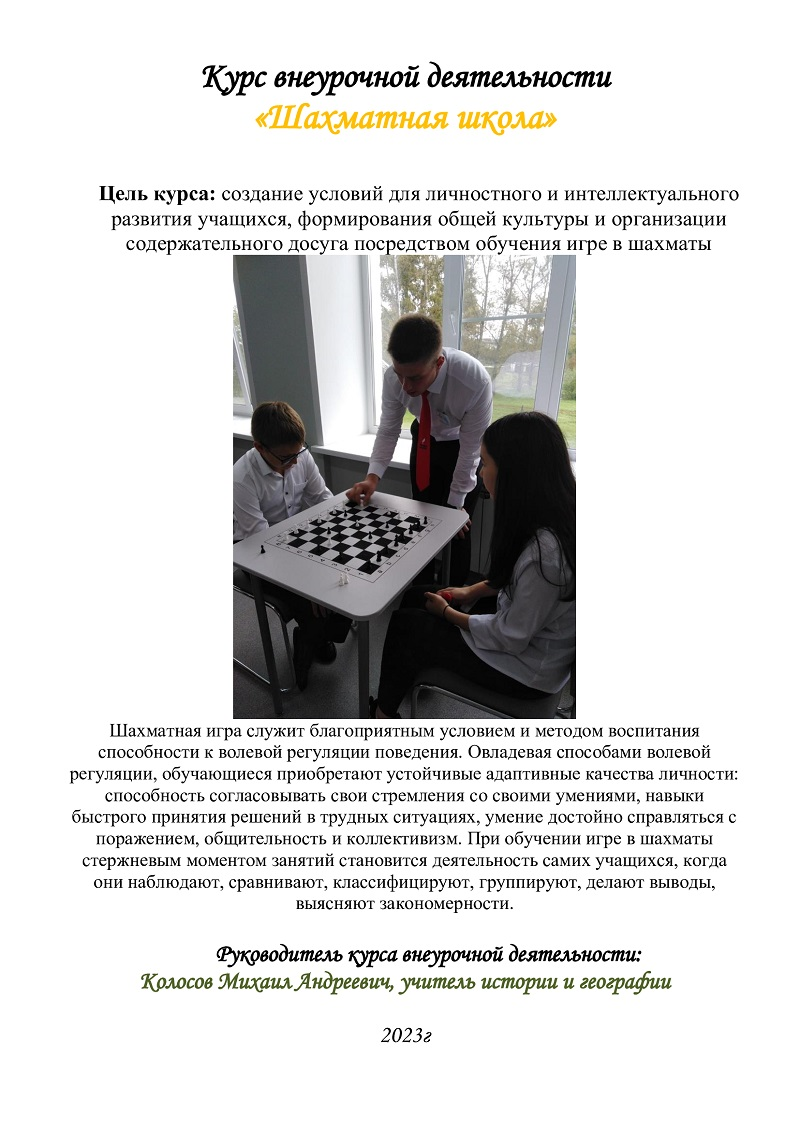 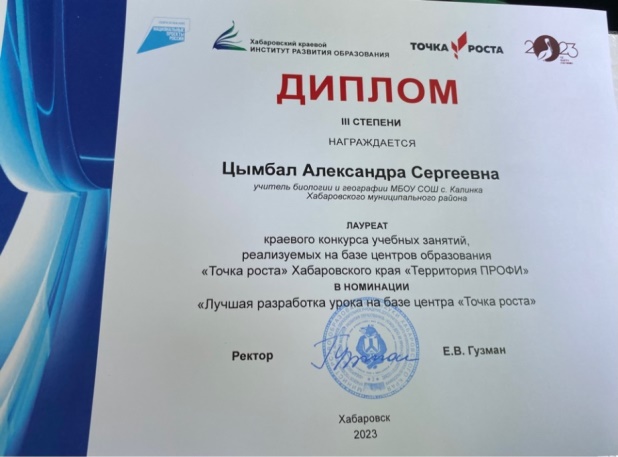 Наши достижения!!!
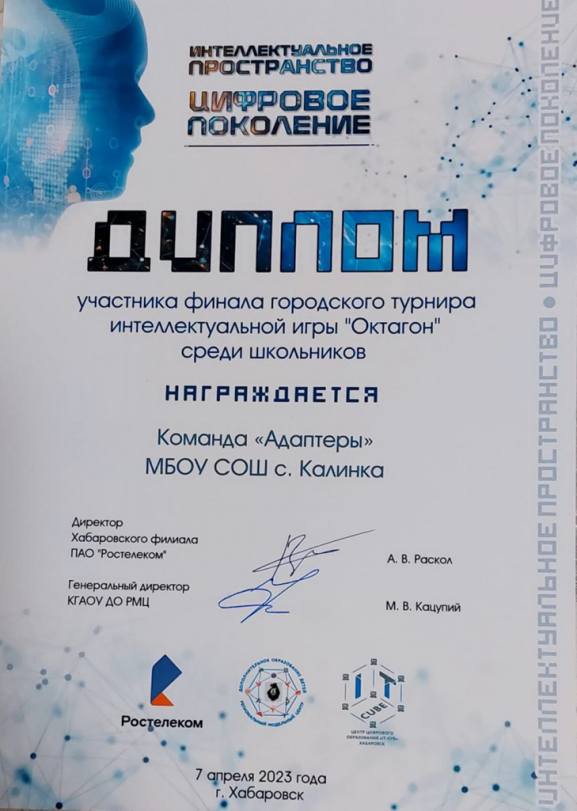 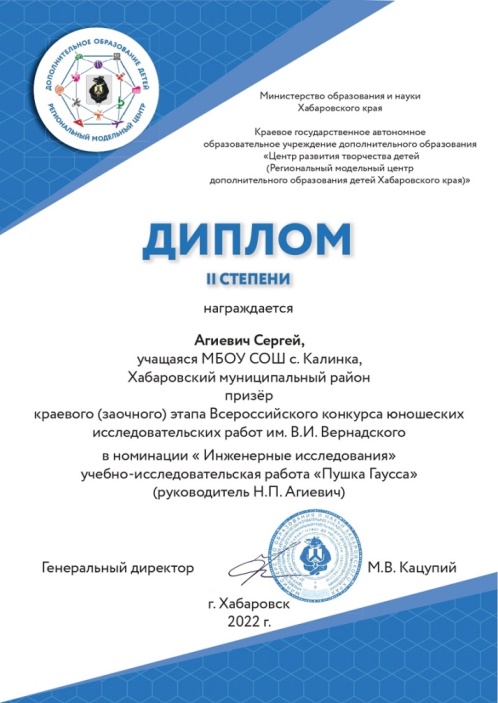 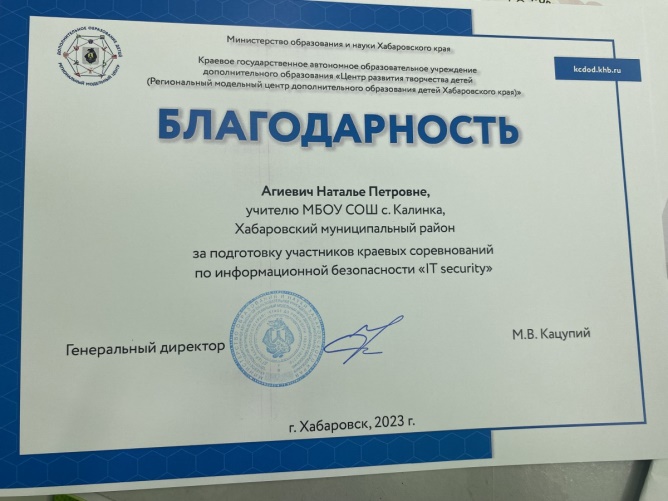 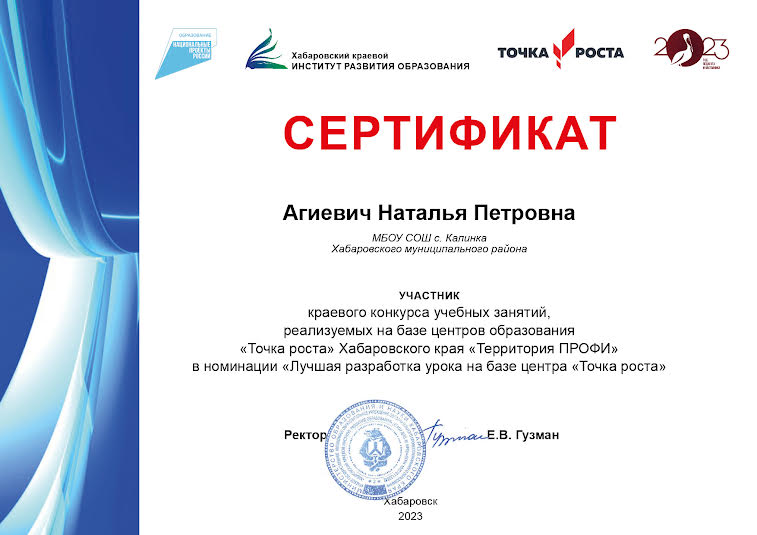 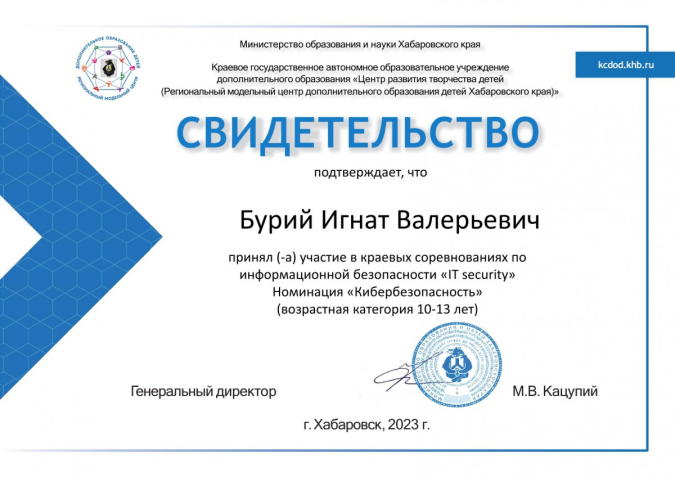 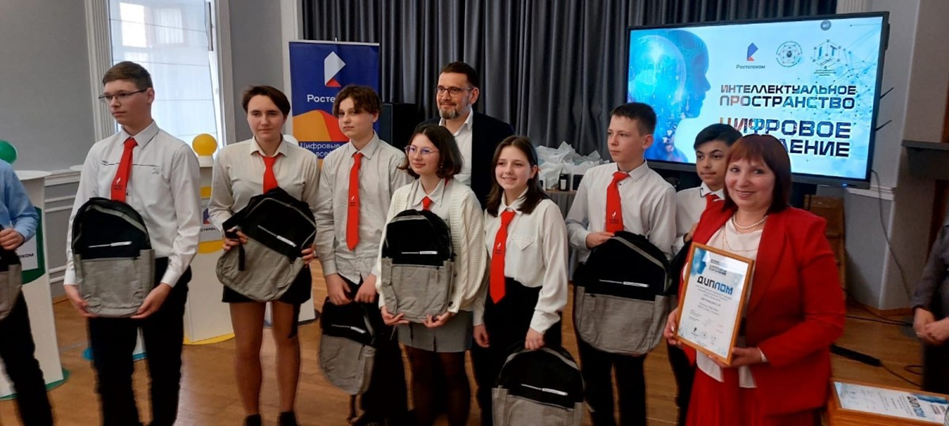 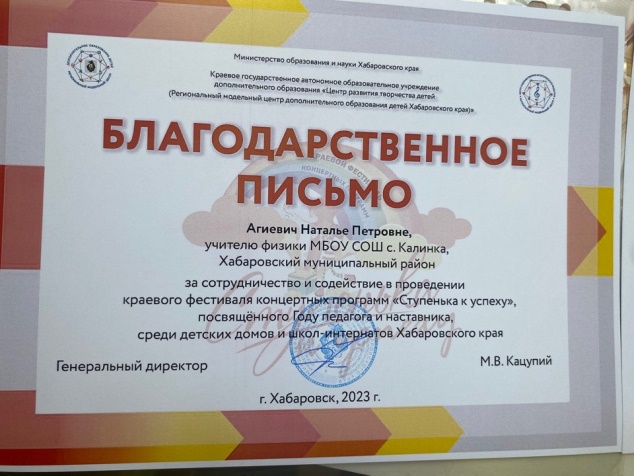 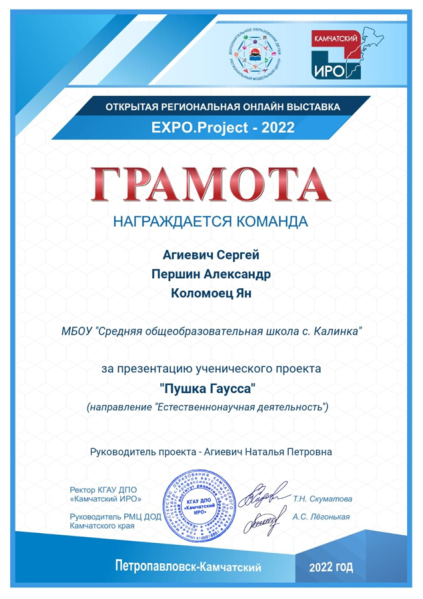 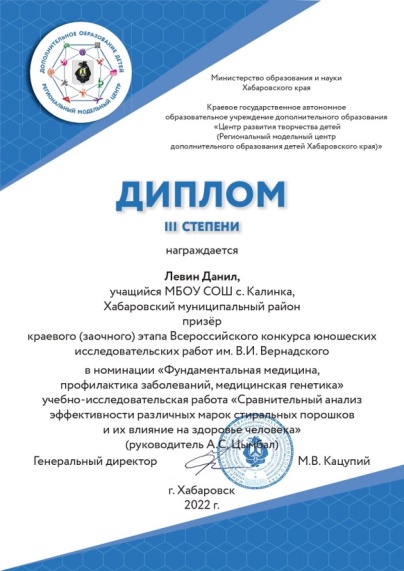 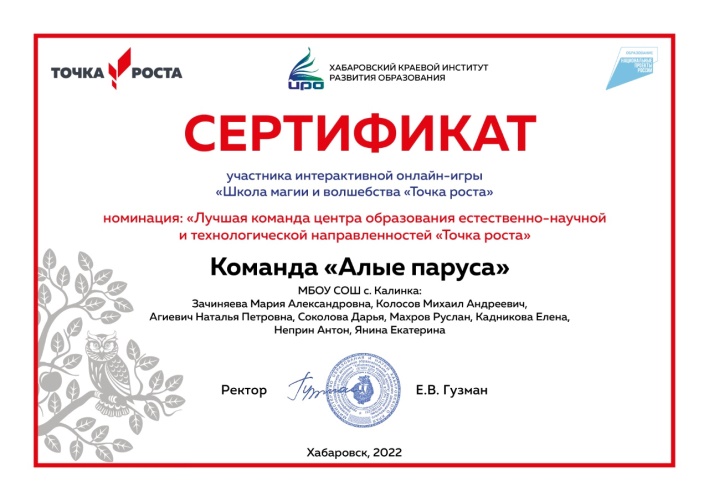 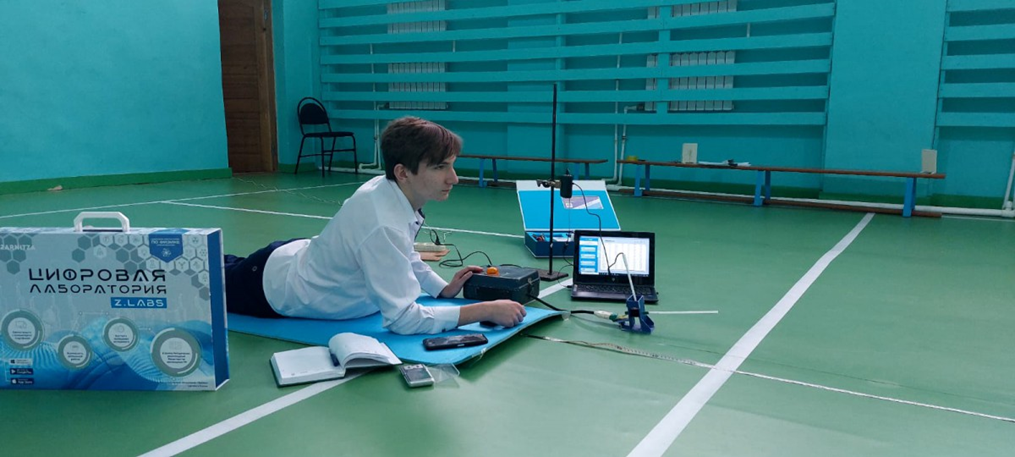 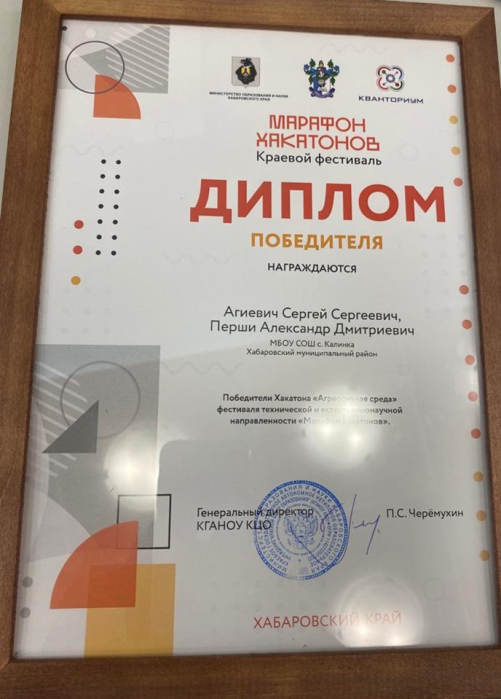 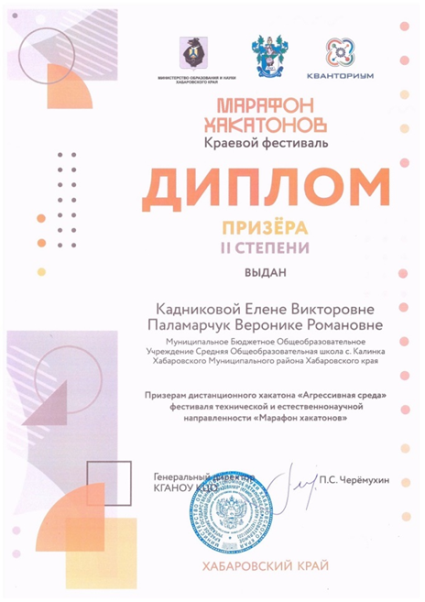 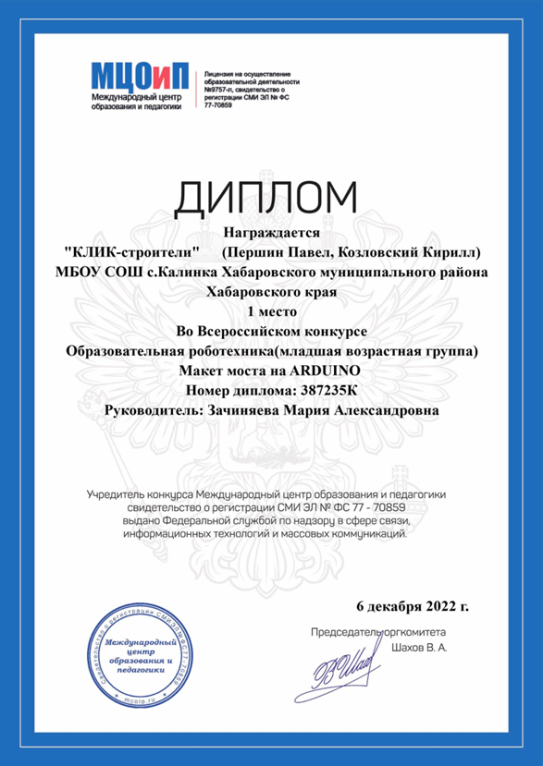 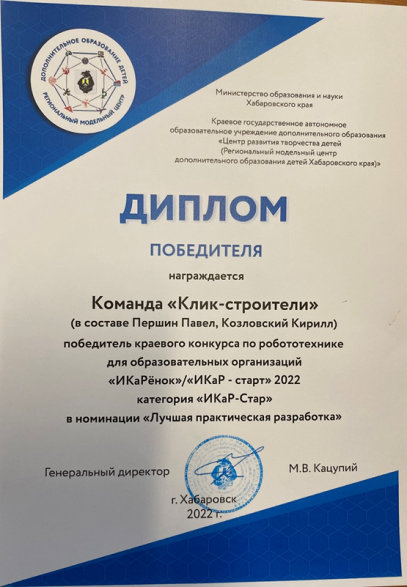 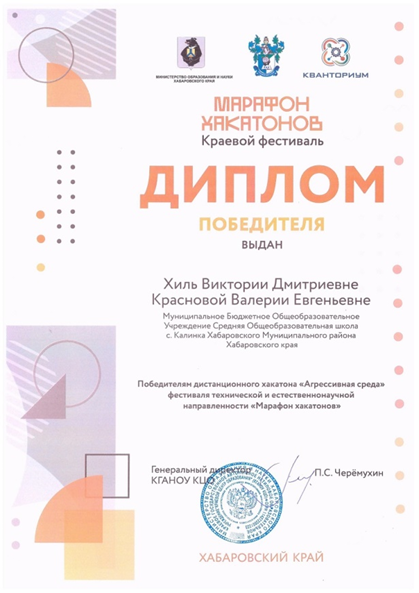 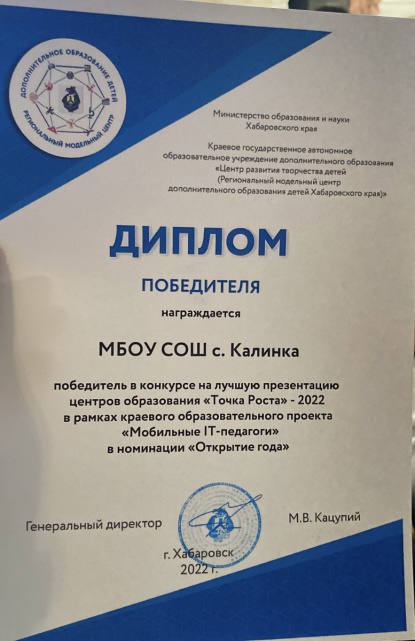 Ещё больше информации о центре вы найдёте на официальном сайте школы https://mkoukalinka.ru/  в вкладке "Центр образования «Точка роста» https://mkoukalinka.ru/tsentr-razvitiya-detey-tochka-rosta/
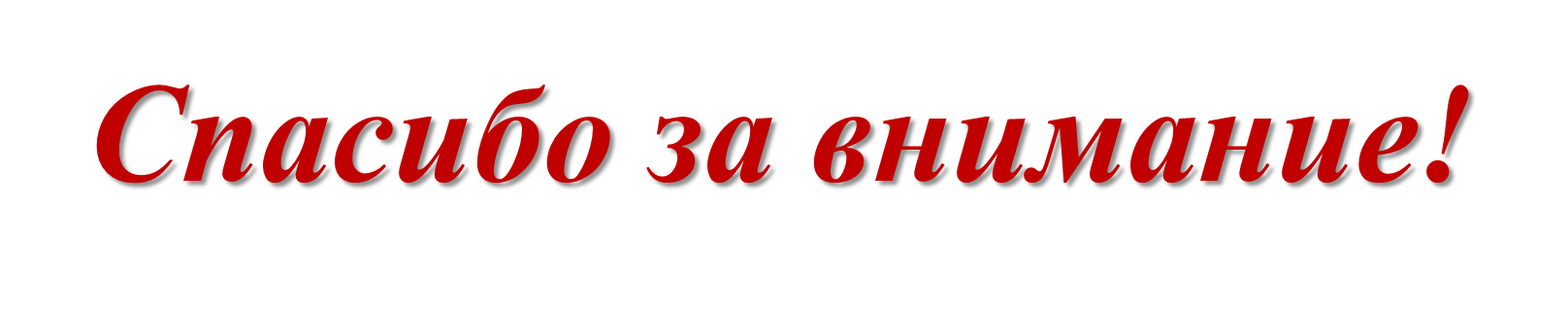